Презентация к уроку чтения на тему: «И. С. Соколов - Микитов «Русский лес»,  Русская народная песня «Березонька».
«Русский лес»
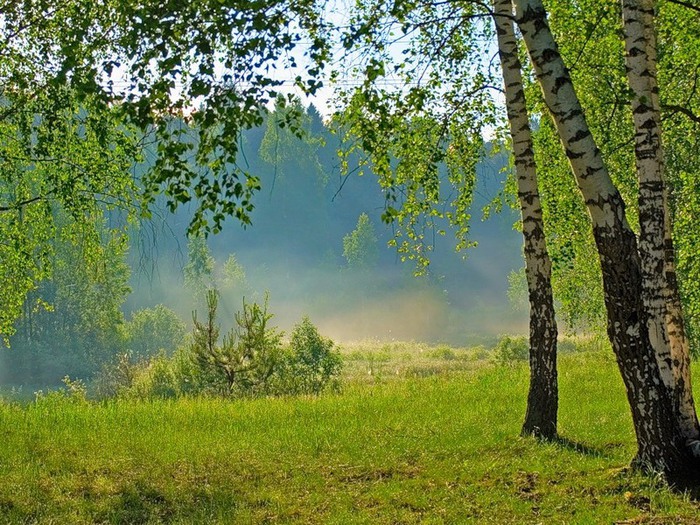 «Весна в лесу»
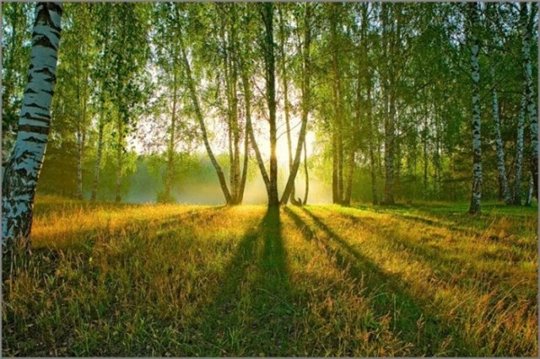 Соловей
Дятел
Сова
Синица
Кукушка
Глухарь
И.С. Соколов – Микитов.
«Русский лес»
И.С. Соколов – Микитов.
«Русский лес»
«Русские березки»
Русская народная песня
?
«Березонька»